Council of the Baltic Sea States BALTIC SEA LABOUR FORUMDARIA AKHUTINA, CBSS SECRETARIAT Bratislava, 21st of September 2018 Riga 8 May:
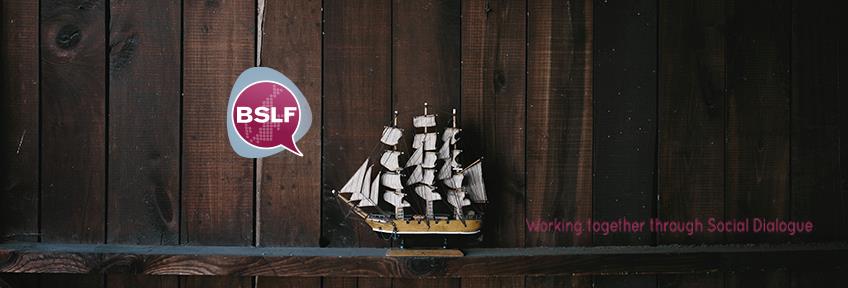 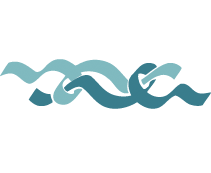 EUSBSR FLAGSHIP UNDER PA EDUCATIONCBSS – LEAD Partner and coordinatorwww.bslf.eu
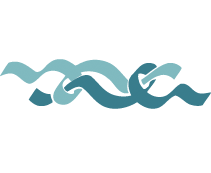 Baltic Sea Labour Forum
BALTIC SEA LABOUR FORUM
Established 2012 as a platform for the Social Dialogue between trade unions and employer organisations. 
Members - 28 member organizations are trade unions and employer organisations from BSR countries 
Observers - wide range of the stakeholders’ organisations in BSR – cooperation platforms as BASTUN, BSPC, BDF, Central Baltic INTERREG, Euroregion Baltic, Council of Nordic Trade Unions, academia/universities,  etc.
Working on subjects of common concern for the labour market development and for the sustainable economic growth in the Baltic Sea Region
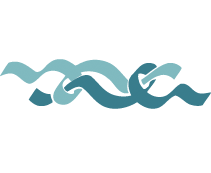 Baltic Sea Labour Forum
BALTIC SEA LABOUR FORUM
1. Labour mobility and Migration:  prevention of the brain drain, stimulating of the brain circulation, 
2. Demographic challenges-Lifelong learning
3. Knowledge supply: labour market forecasting and research
4. Youth employment, including linkage between education and labour market’ needs;
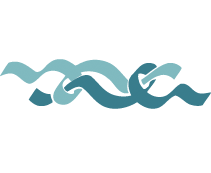 Baltic Sea Labour Forum
BSLFlatest achievements
Baltic Leadership Programme (BLP) Labour Mobility: Swedish Institute, CBSS and EUSBSR PAC Education – accomplished June 2017

“Baltic Sea Labour Partnership” – Swedish Institute supported project

BSLF’ Policy Recommendations’ Paper


CBSS Labour Ministers’ DECLARATION
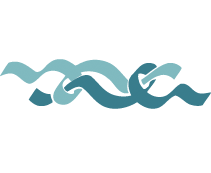 Baltic Sea Labour Forum
Current developments
established “CBSS/BSLF Coordination Group on Labour and Employment” - cooperation platform of key actors in the field as:  representatives from the ministries (can be labour, education or health ministries) from CBSS Member States, Baltic Sea Parliamentary Conference, Northern Dimension Partnership in Public Health and Social well-being, EU DG Employment, EU Strategy for Baltic Sea Region Policy Area Education as well as the experts from academic sphere
6
KEY TOPIC FOR THE COORDINATION GROUP
Future work, new qualifications required and linkage between education and needs of the labour market, which closely relates to the importance of the Life-long learning and the comprehensive labour market forecasting and research, including demographic challenges.
Baltic Sea Labour Forum
Current Developments
PROJECT TO EUROPEAN SOCIAL FUND:
“BSLF for SUSTAINABLE WORKING LIFE” 
To address three themes -
• The Demographic challenge;
• Active Ageing and Solidarity between the age groups and
• Life Long Learning (LLL) and a Sustainable working life.
Baltic Sea Labour Forum
ESF Project “BSLF for SWL”
4 Thematic Working Groups
Lifelong learning and knowledge transfer between generations and mutual knowledge transfer between younger and elder professionals;
Working conditions/age management;
Job opportunities for an ageing labour force, including Entrepreneurship;
 Research and comprehensive Labour Market and demographic forecasting – a cross sectorial service function TWG, supporting function for the work of the other TWGs.
Baltic Sea Labour Forum
CURRENT DEVELOPMENTS
Outcomes from the CBSS PSF supported project, Max Planck Institute for Demographic Research:  
REPORT on “Ageing Workforce, Social Cohesion and Sustainable Development – Political Challenges within the Baltic Sea Region”
Baltic Sea Labour Forum
Current Developments
Working Group on Welfare State established in the framework of the Interreg Project and EUS BSR Flagship “Baltic Science Network” where CBSS is a full partner – tasked to work out the Working Paper: “Fostering sustainable, inclusive labour markets in the Baltic Sea Region: A life course perspective”, where the topics of Future work, demographic challenges and inclusive labour market are prioritized.
Baltic Sea Labour Forum
Coming Soon
27th of September – the first Meeting of the Coordination Group

28th of September – Press Conference:
Presentation of the Publication carried out byMax Planck Institute
Baltic Sea Labour Forum
THANK YOU andStay in touch!
www.cbss.org 
Twitter: @CBSSsecretariat 
Facebook: @CBSSpage
Balticness Light Newsletter
Flickr: photos/cbsssecretariat/

www.bslf.eu
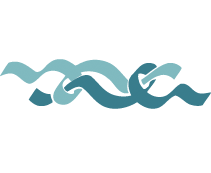 13